Bilanzanalyse
5HLW
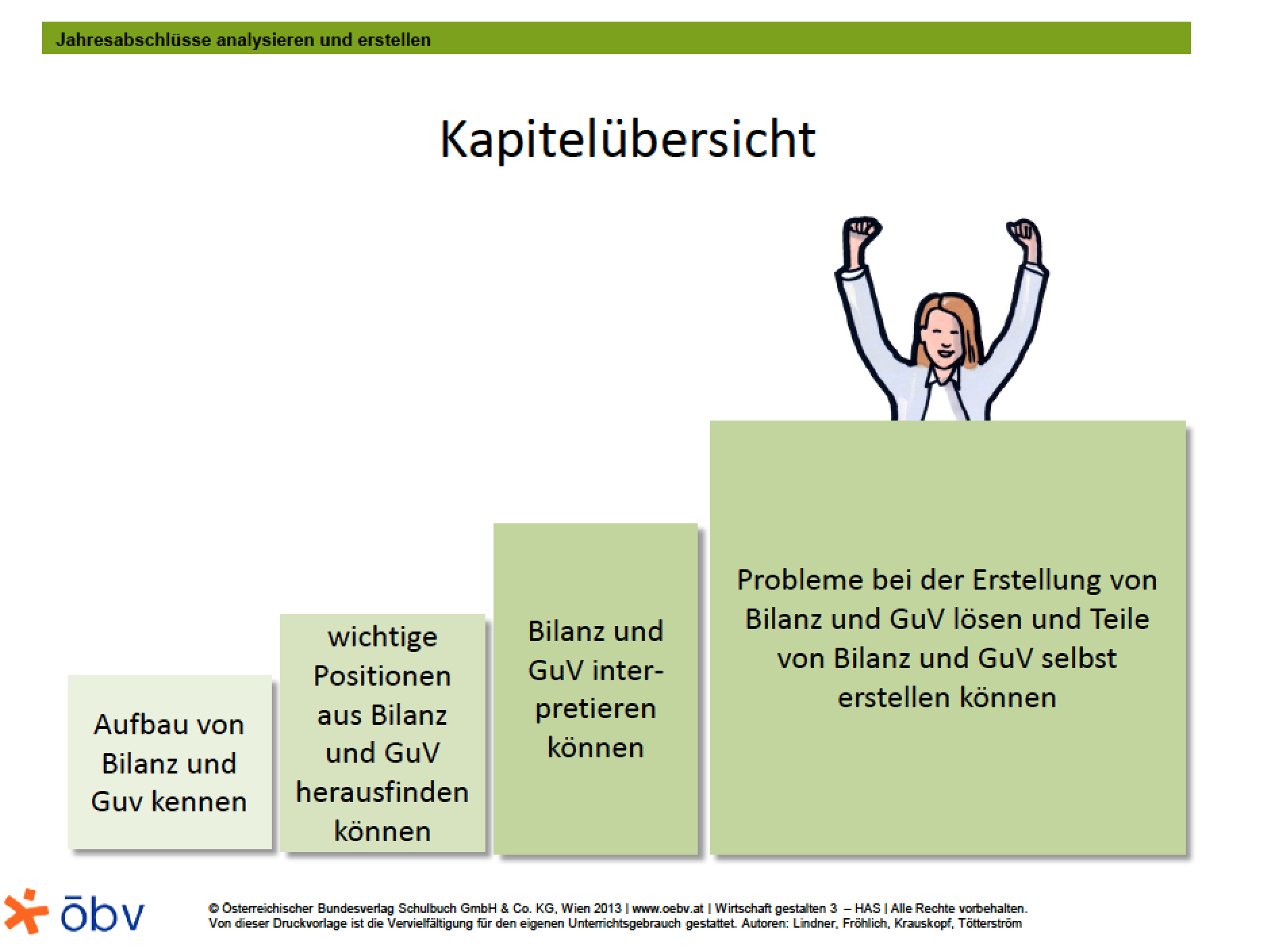 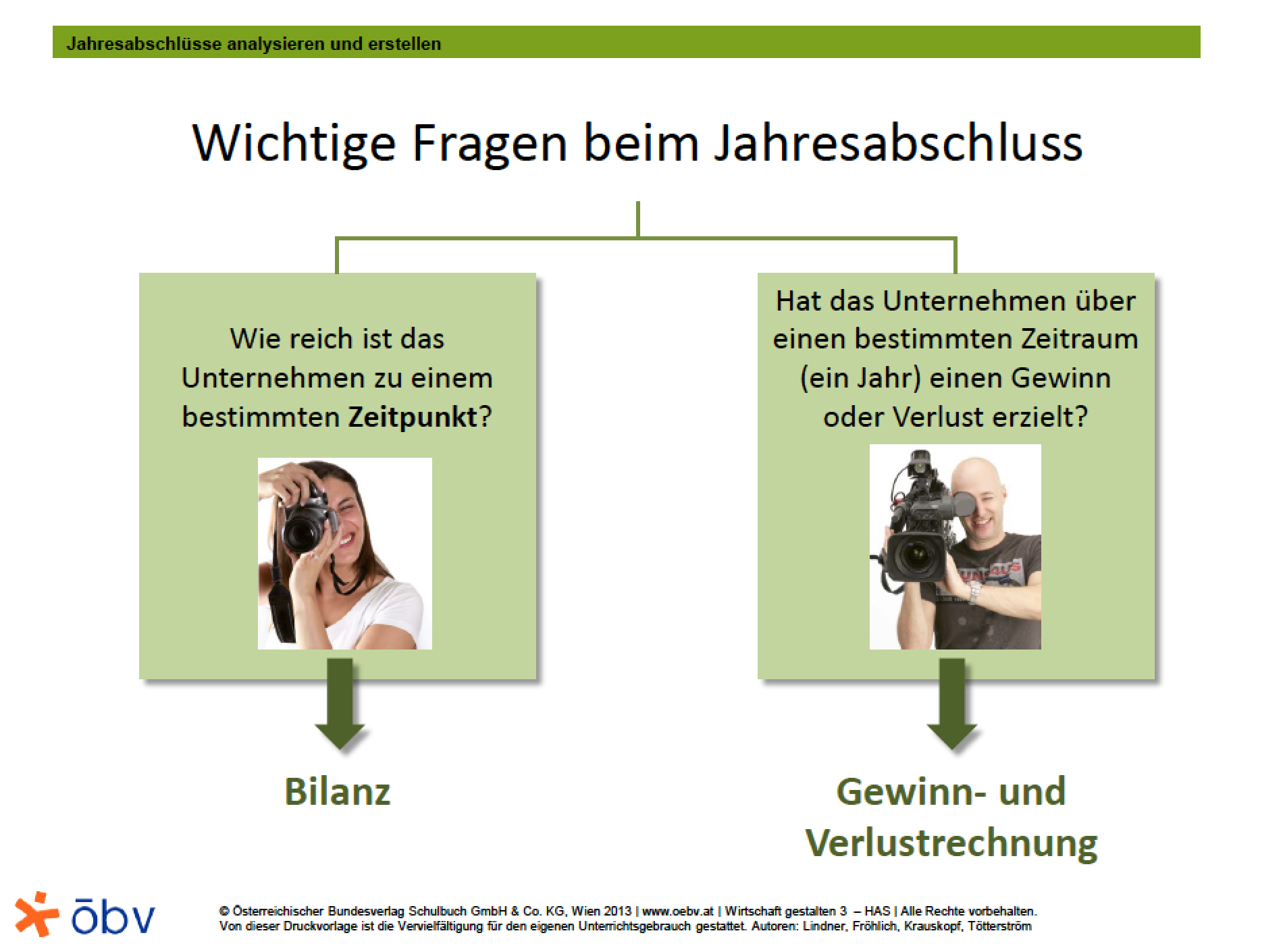 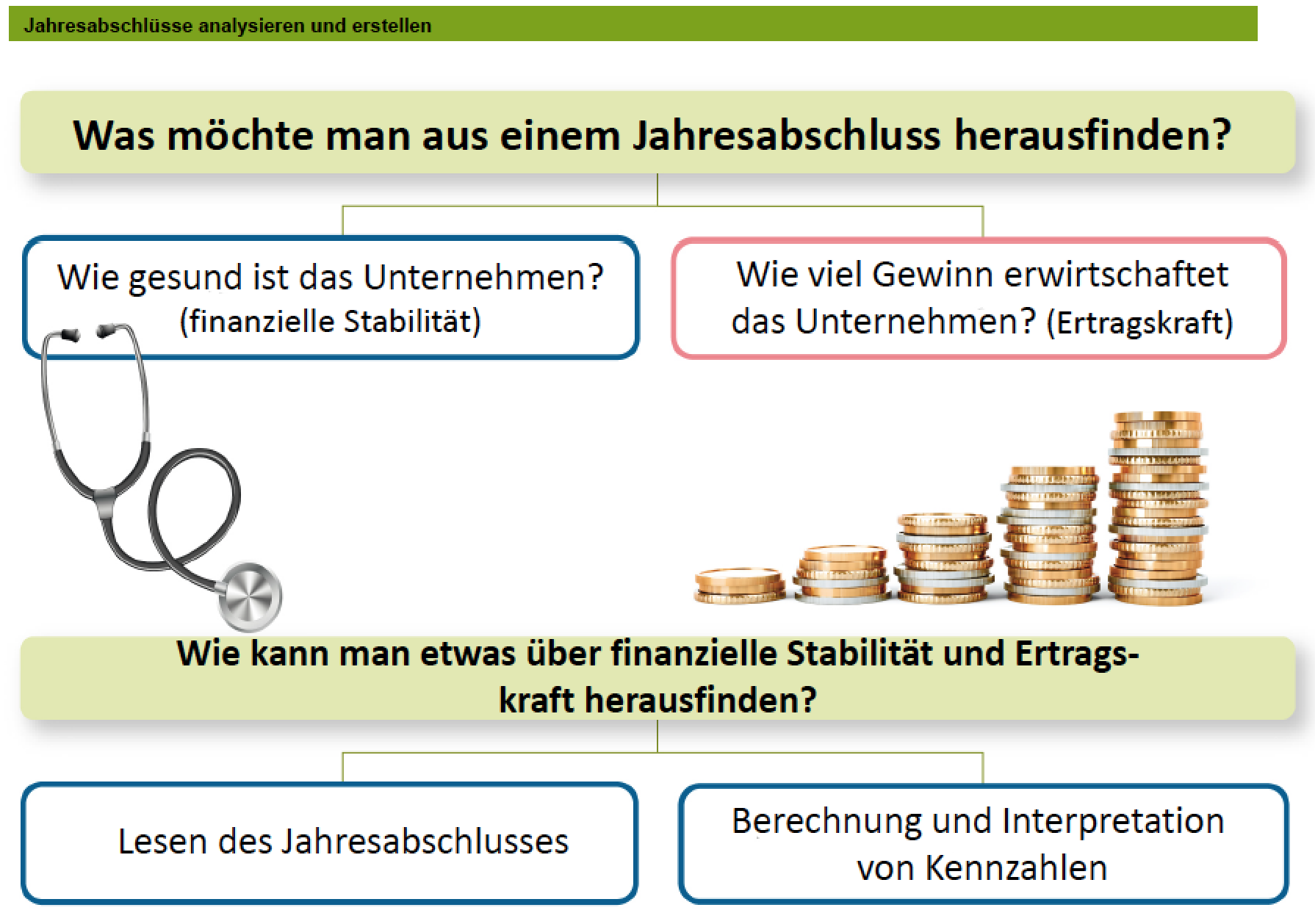 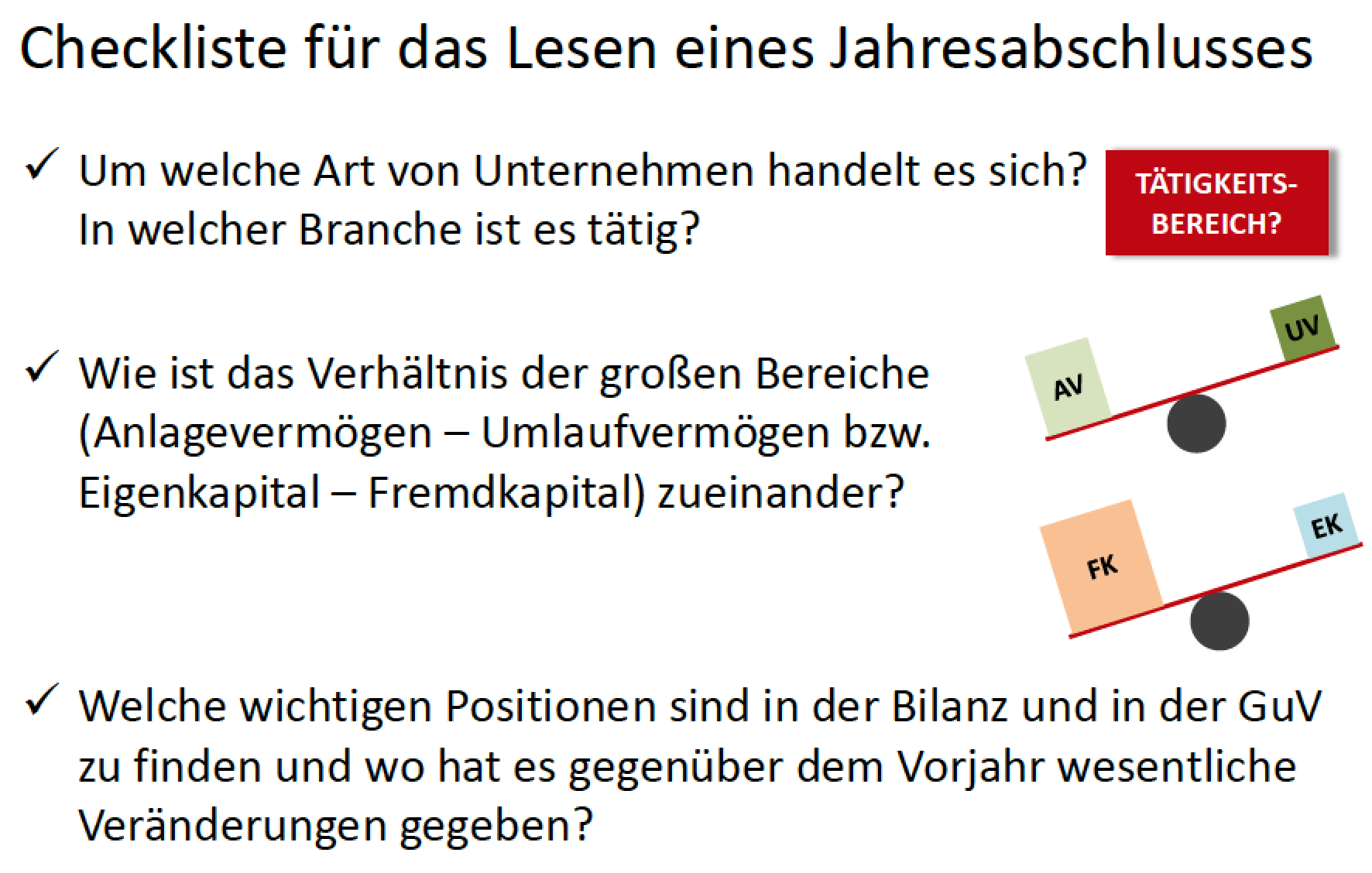 GUV
Bilanz
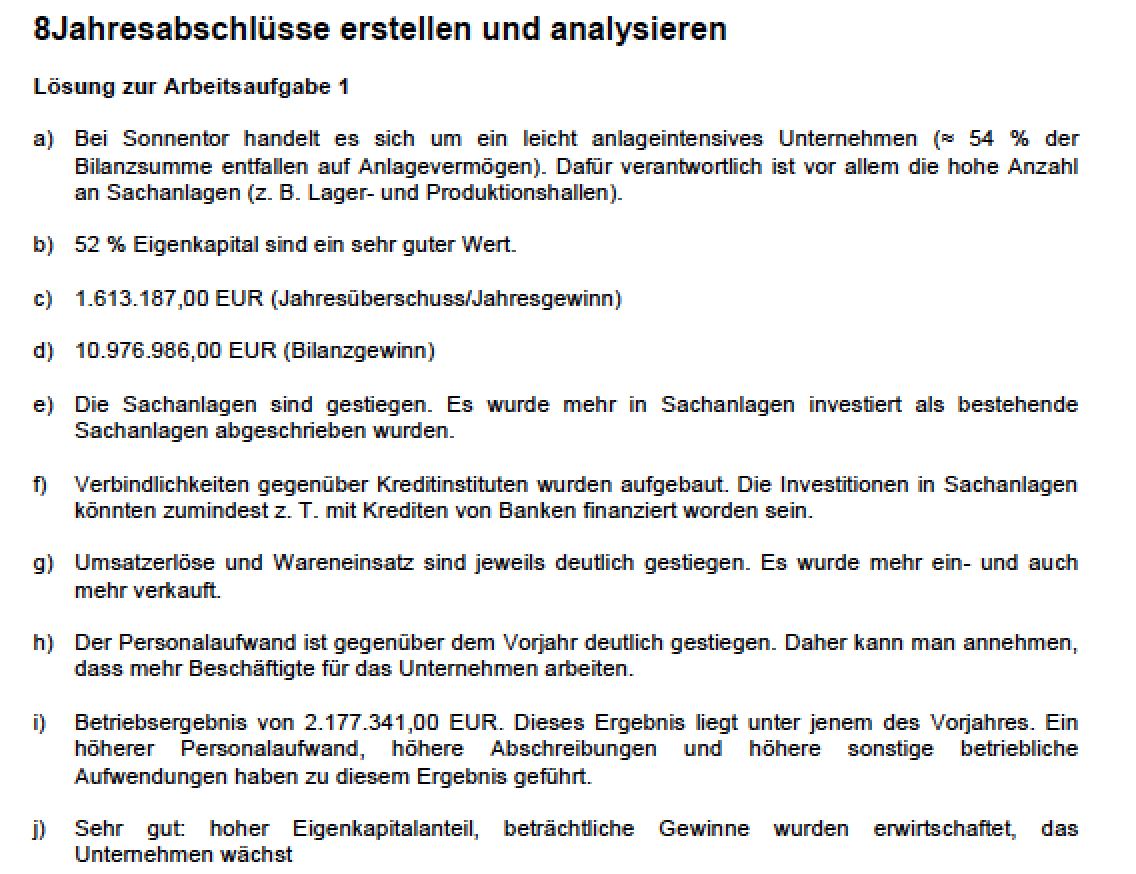 Kurzanalyse: Cash Flow & Quicktest
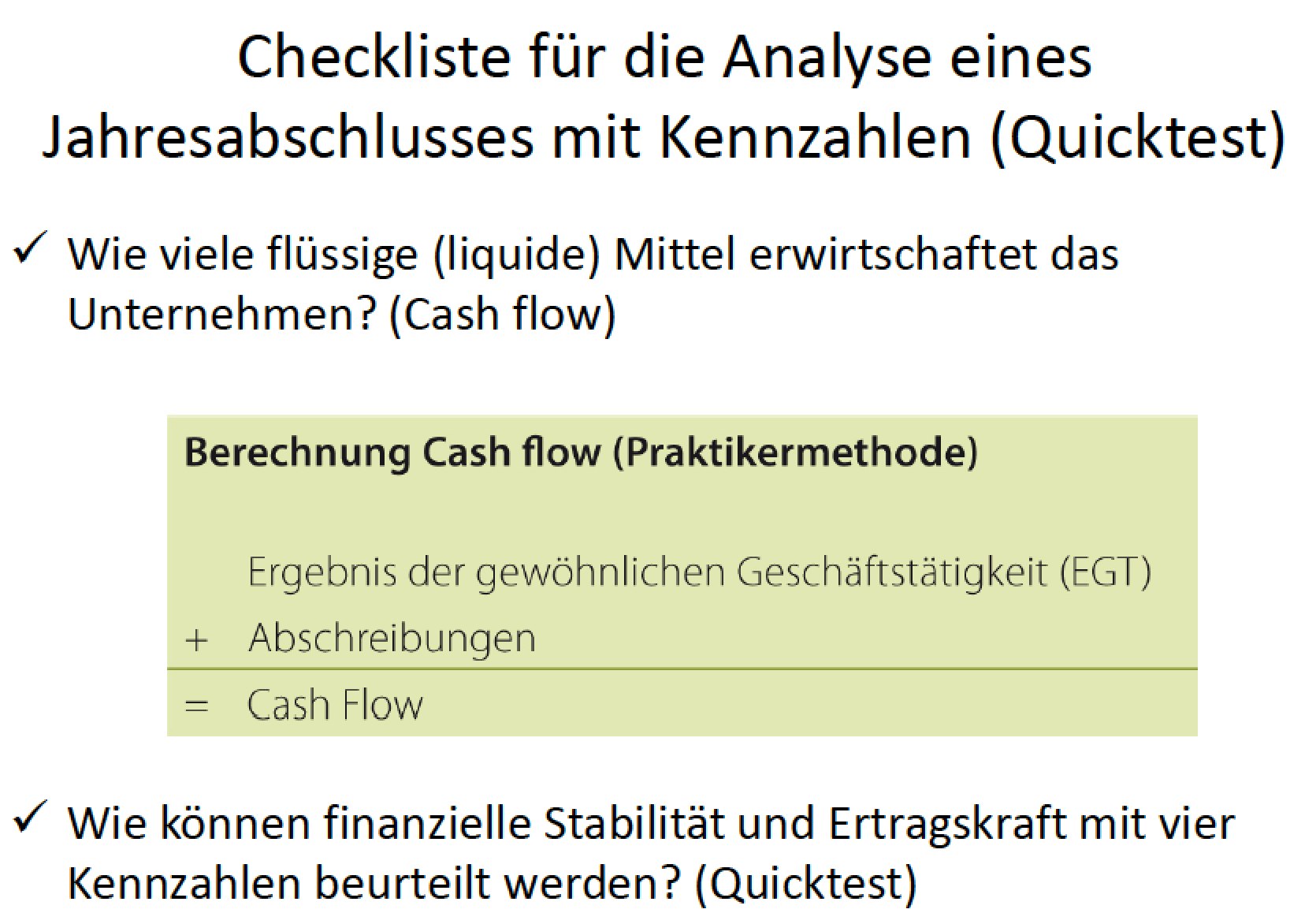 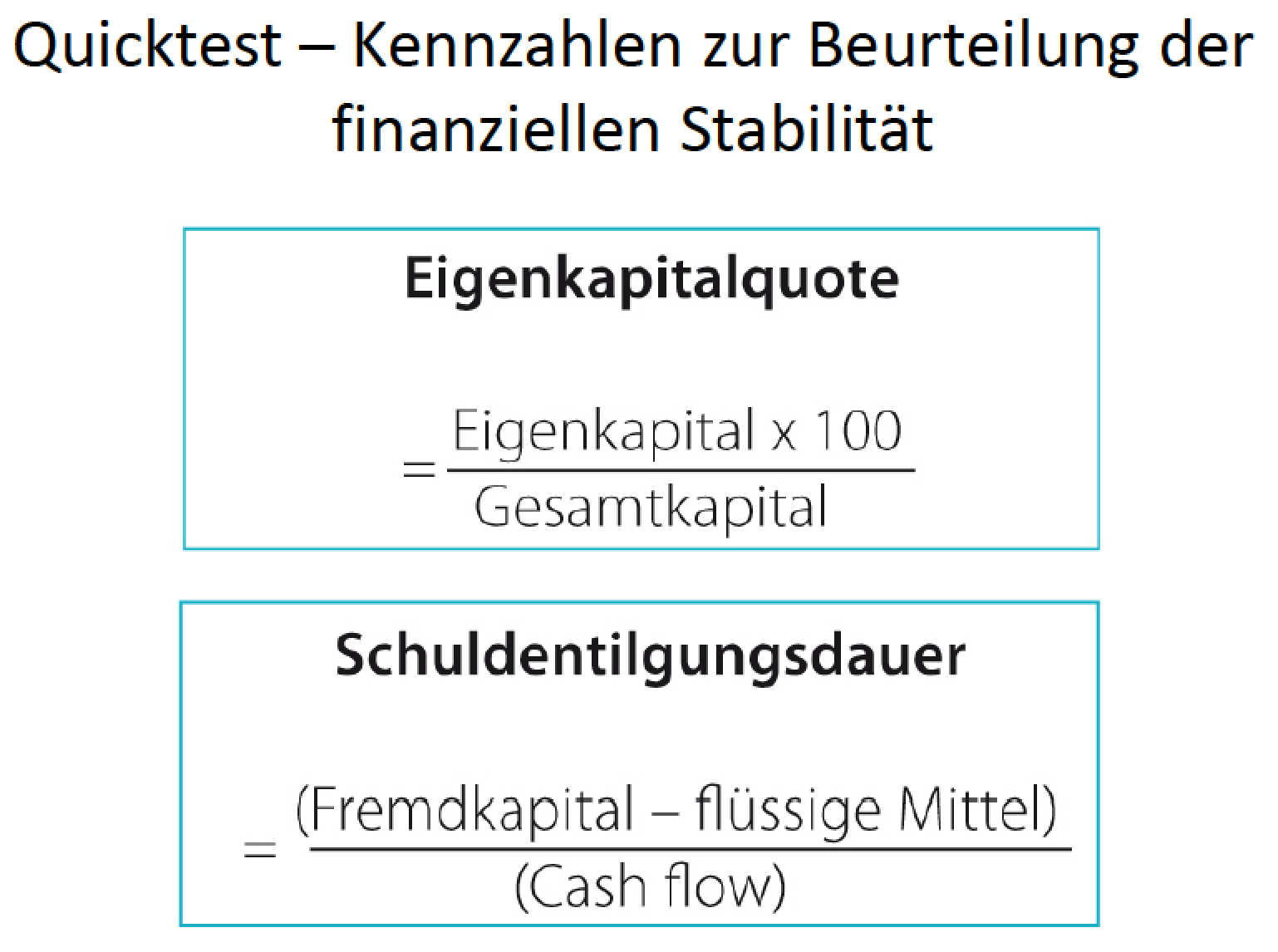 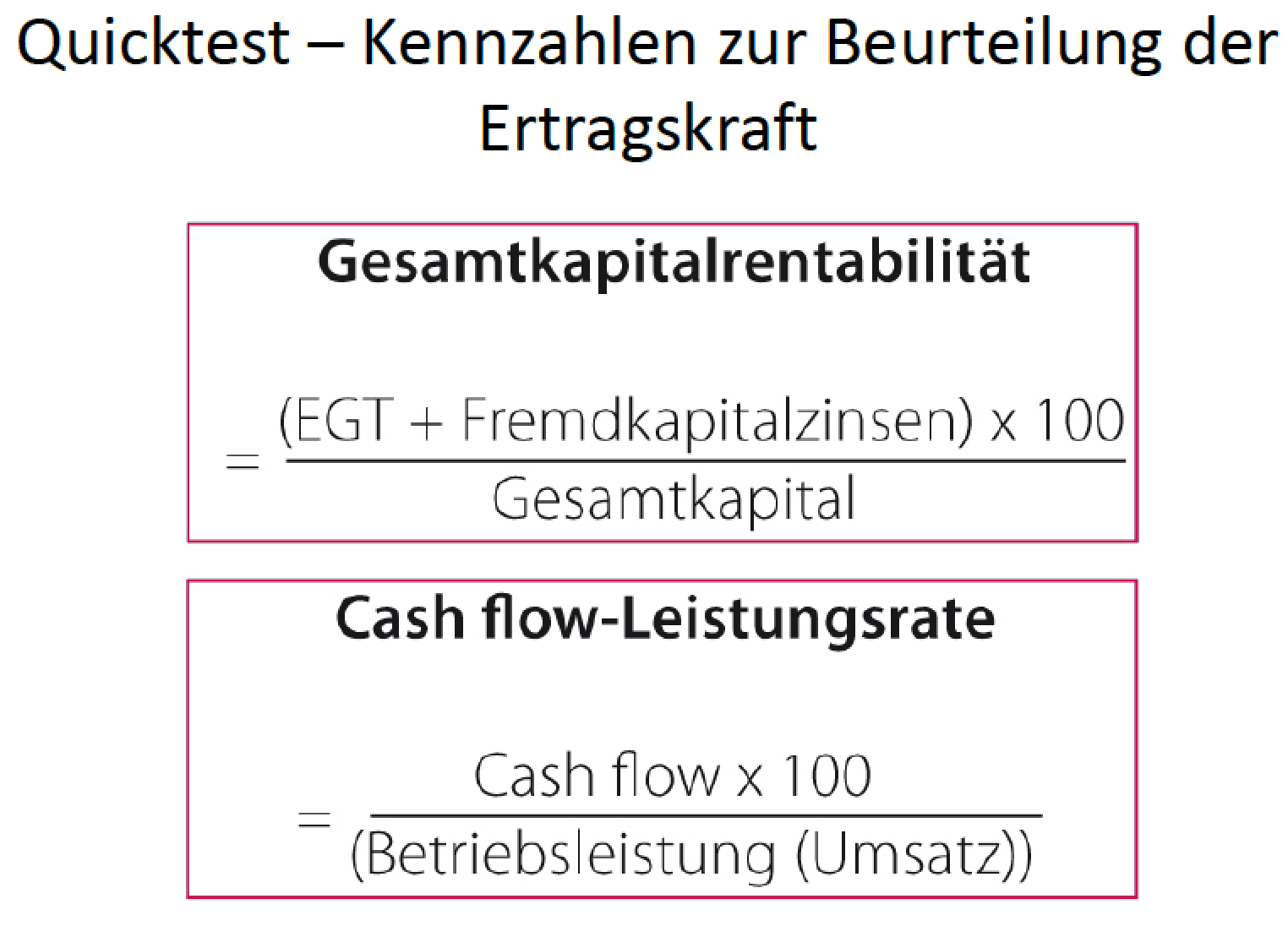 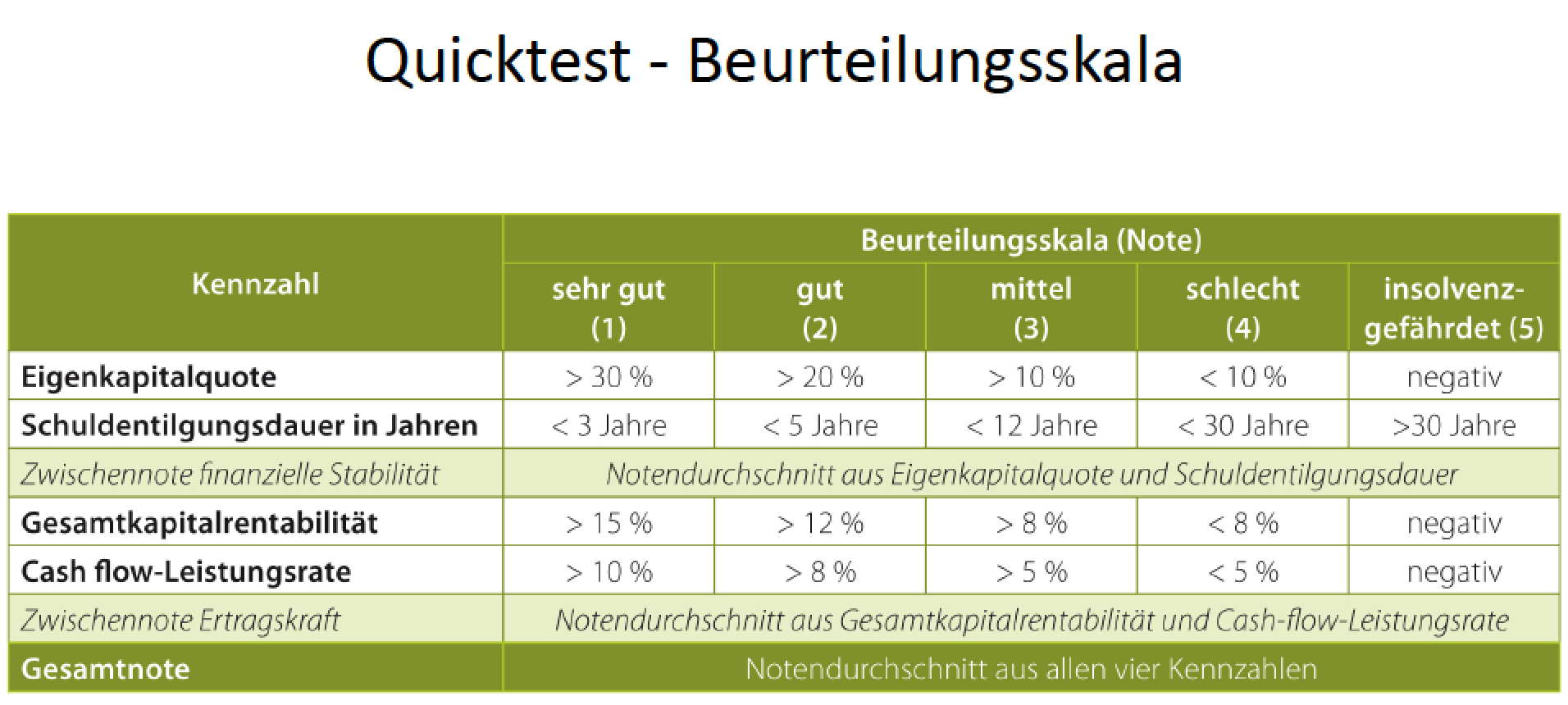 Wichtige Kennzahlen (inkl. Quicktest)
Struktur der Bilanzanalyse
Bilanzanalyse: Sonnentor
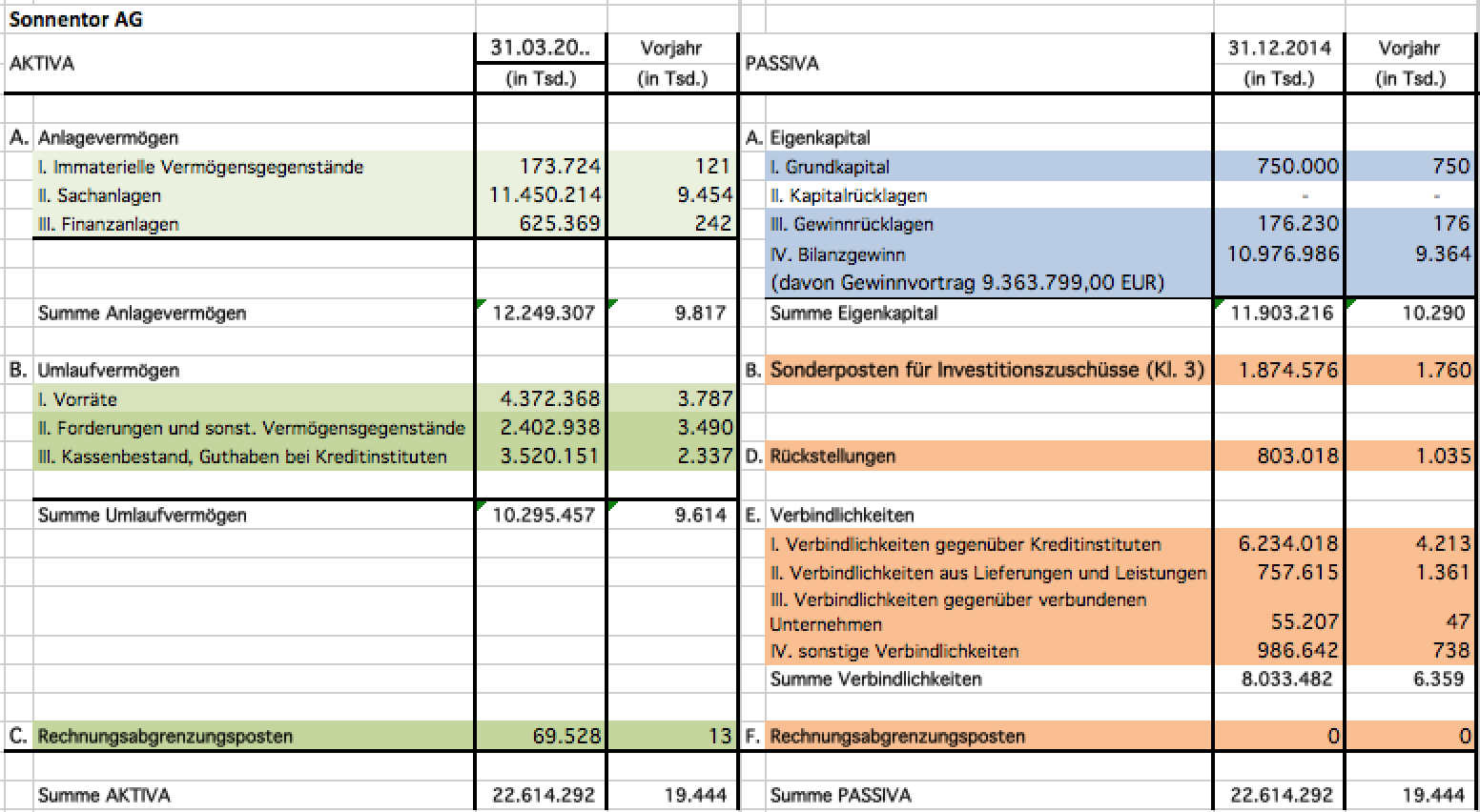 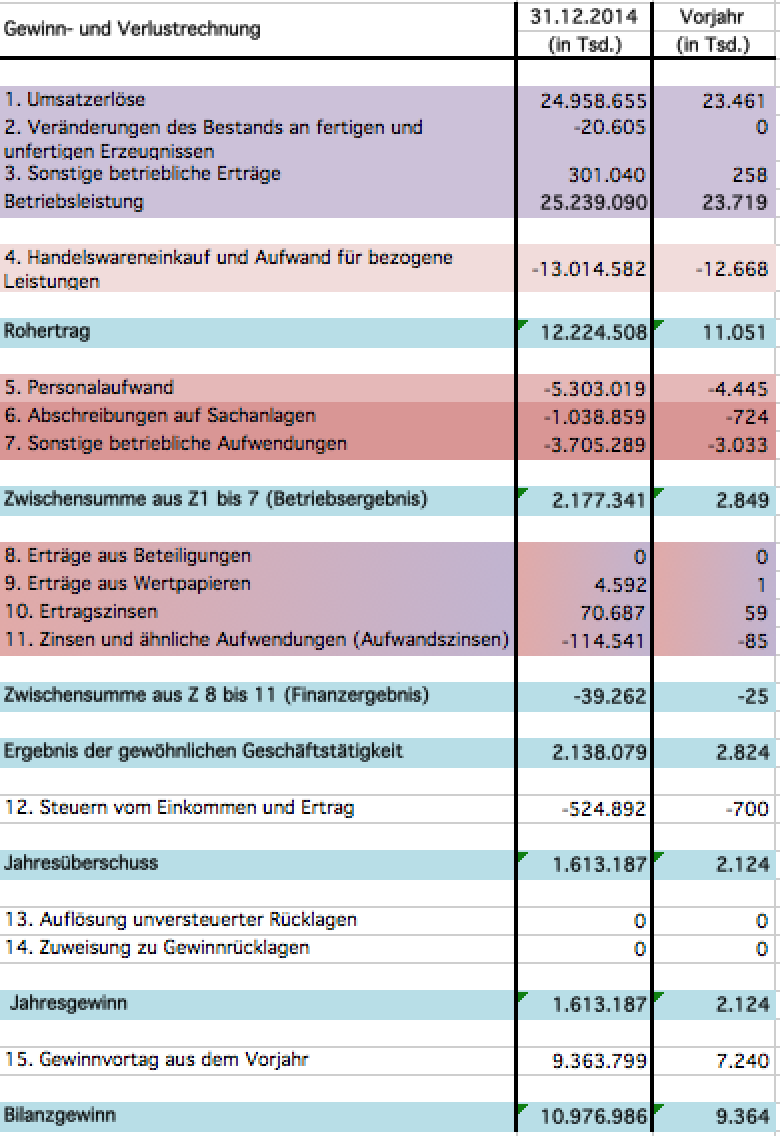 Kennzahlen: Investition und Finanzierung
Kennzahlen: Liquidität und Rentabilität